WASHOKU
delicious + healthy + beautiful
( + organic )
chicken and egg bowl
sashimi bowl
vinegared rice
lotus root
pickles
ginger pork
spinach
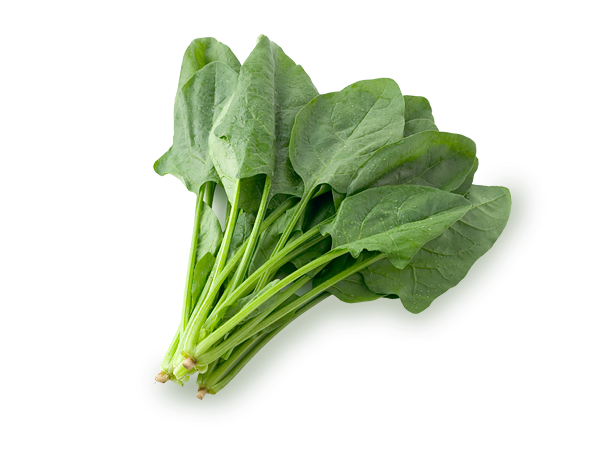 dipping ramen
seaweed flakes
octopus balls
steamed dumpling bento
silken tofu
dried sardines
tea pot
mountain vegetables
sweet fish
blowfish
meat knife
chopsticks rest
sumo stable hot pot
bonito flakes
tempura flakes
pickled ginger
high quality soy sauce